Книга своими руками….(совместное изготовление книги в рамках проведения «Книжкиной недели)
Работа кипит….
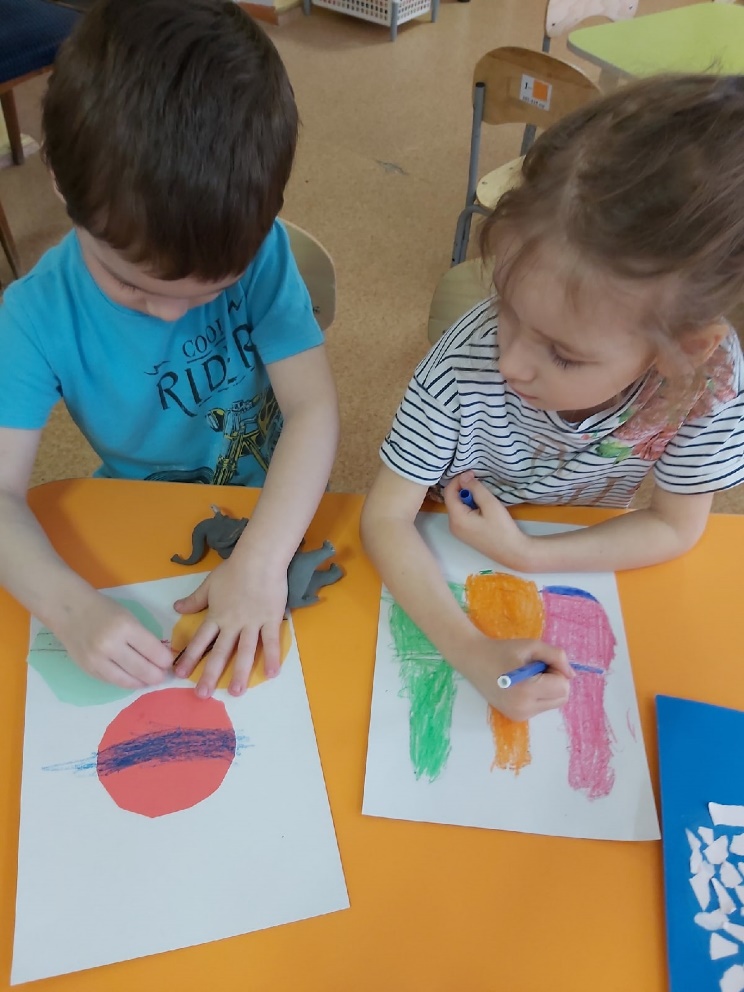 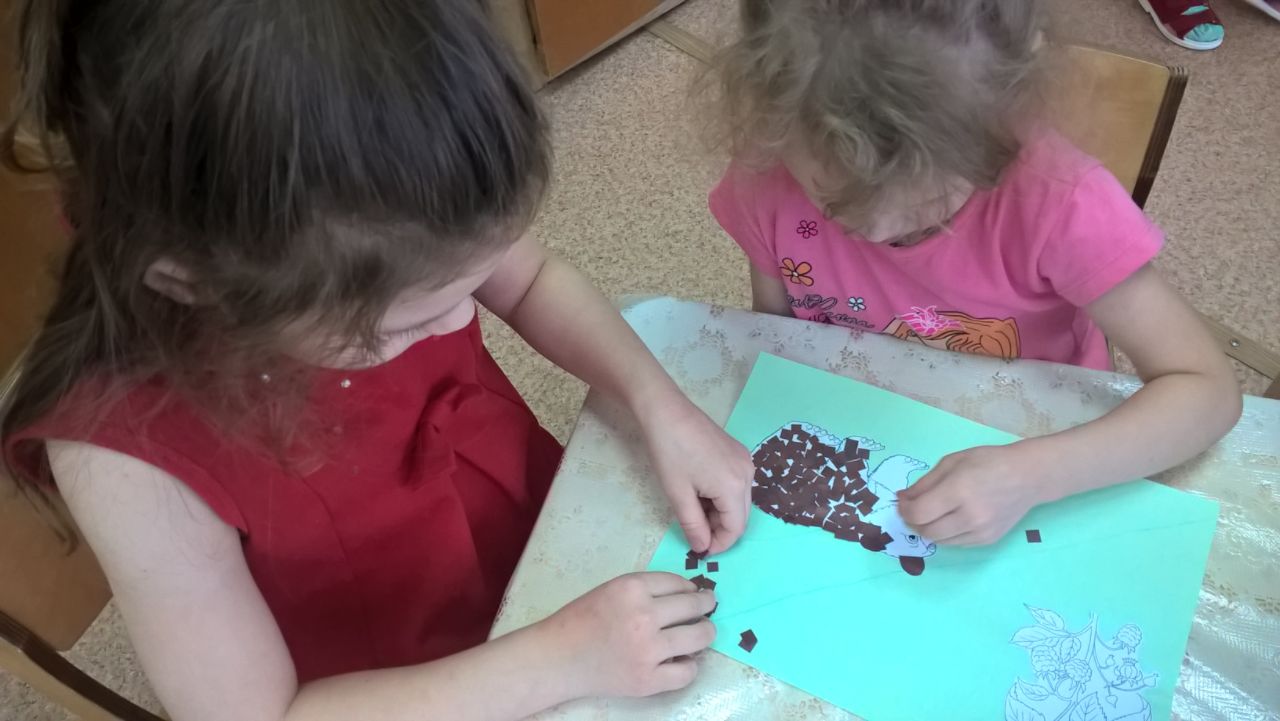 Интересная книга получилась!
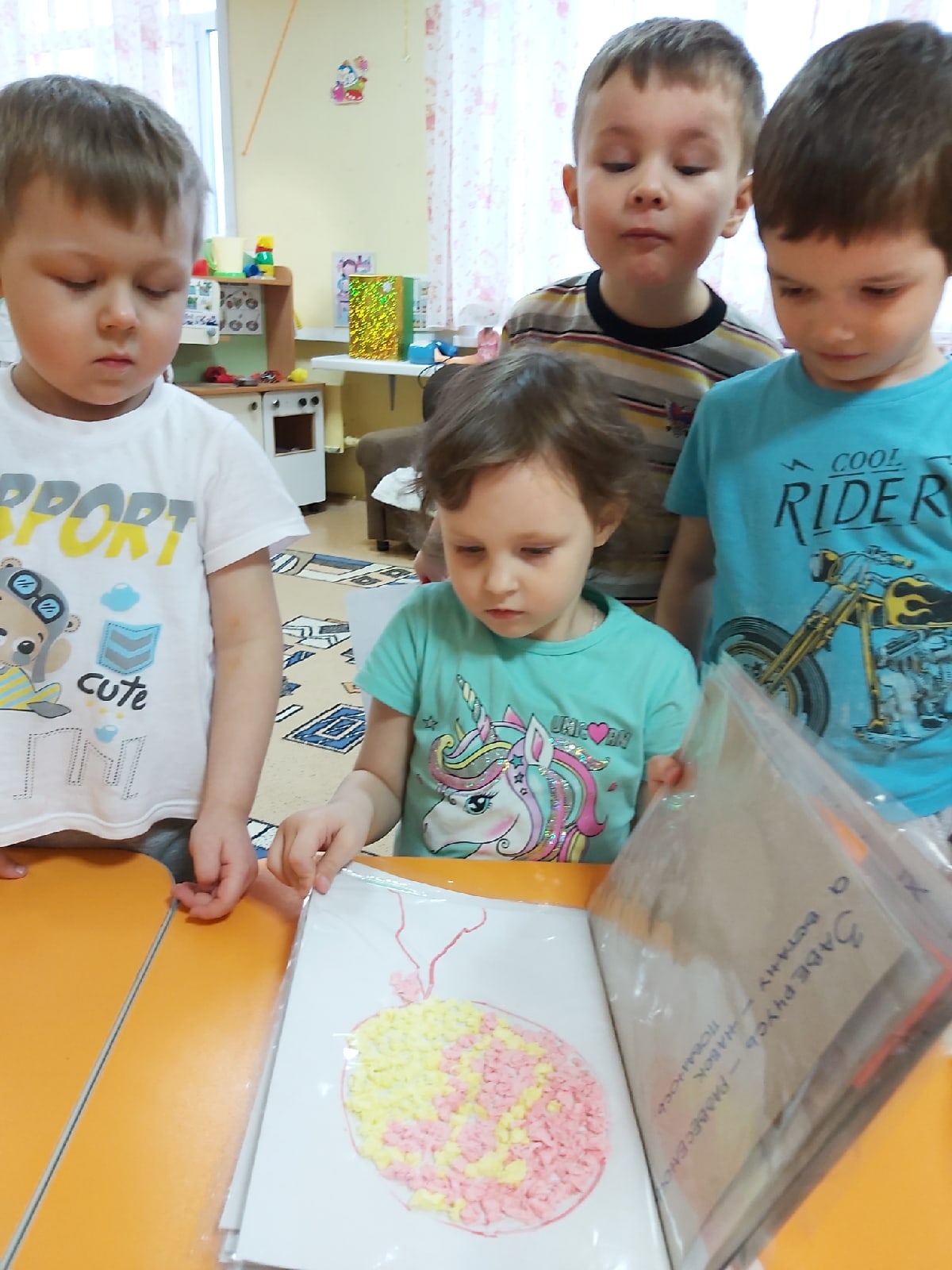